E-portfolio – research conducted at the University of Prešov (2017 – present)
On the Nature of the Implementation Steps towards Blended Learning in Teacher Training
Aim
Research findings 


Source: CLEaR2017 [electronic source]. Conference proceedings: 03-05 December 2017, Dresden,  Germany. Nitra: SlovakEdu, 2017. ISBN 978-80-89864-12-6. online, pp. 23-38.
Link: https://7df6ec12f8.clvaw-cdnwnd.com/f1163102c0d0e0a3aae255c61d630629/200004759-dddc2dddc4/CLEAR2017%20Proceedings_2.pdf
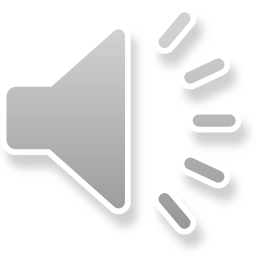 Reflecting on Electronic Portfolio Experience: A Comparative Analysis of Perceptions of English Language Teacher Trainees in Slovak Republic and Great Britain
Aim
Research Findings 


Source: Proceedings of the 11th Innovation in language learning international conference. Bologna: Filodiritto Publisher, 2018. - ISBN 978-88-85813-21-2. pp. 207-210.


Link: https://conference.pixel-online.net/files/ict4ll/ed0011/FP/5080-LTT3398-FP-ICT4LL11.pdf
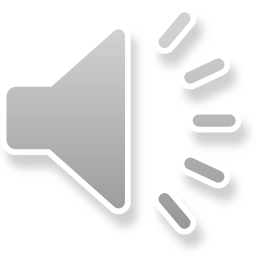 Attitude Of Teacher Trainees towards the Experience of Using Electronic Portfolio during Teaching Practice
Aim
Research findings 



Source: English matters [electronic document]. Zuzana Straková, Eva Homolová, Ivana Cimermanová. Prešov: University of Prešov, 2019. ISBN 978-80-555-2369-9. pp. 62-71
Link: http://www.pulib.sk/web/kniznica/elpub/dokument/Strakova6
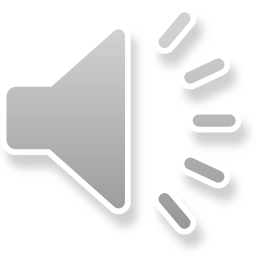 Electronic portfolio in Slovak Higher Education
Aim
Research findings



Source: Zuzana Součková, 2021. Electronic portfolio in Slovak Higher Education. Prešov: University of Prešov. 97 pp. ISBN 978-80-555-2723-9. 
Link: http://www.pulib.sk/web/kniznica/elpub/dokument/Souckova1
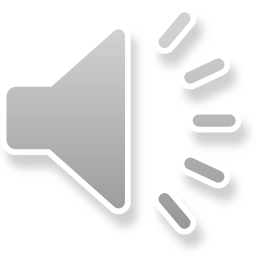 Sustainability in Teacher Preparation: Shifting from Paper toElectronic Portfolios in Slovak Higher Education
Aim
Research Findings 


Source: Conference proceedings: Changes and challenges of increasing the quality of preparation of prospective teachers in European countries [electronic document] / Augustínová, Eva [author, editor] ; Mažgútová, Veronika [author, editor]. - Žilina: Faculty of Humanities, 2022. - ISBN 978-80-89832-30-9. - S. 86-101.
Link: https://pedax.uniza.sk/wp-content/uploads/2023/01/Pedax_zbornik.pdf
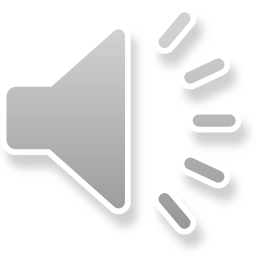 Course Implementation of Mahara E-portfolio: Preliminary and Postliminary feedback
In progress 


Aim
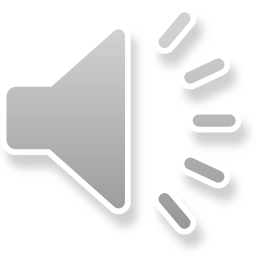